Fremtidens virkelighed
Sciencedag d. 28. september 2017
Hvor langt er vi?
Brainstorm / idégenerering
Mindmap (mindmeister)
Øvelser: spaghetti/vandflaske, den kreative platform ”1,2,3 klap & yes jeg har lavet en fejl”
Tv-klip Armstrong 1969, SpaceX 2017, Portræt af Elon Musk (Tesla, SpaceX mm.)
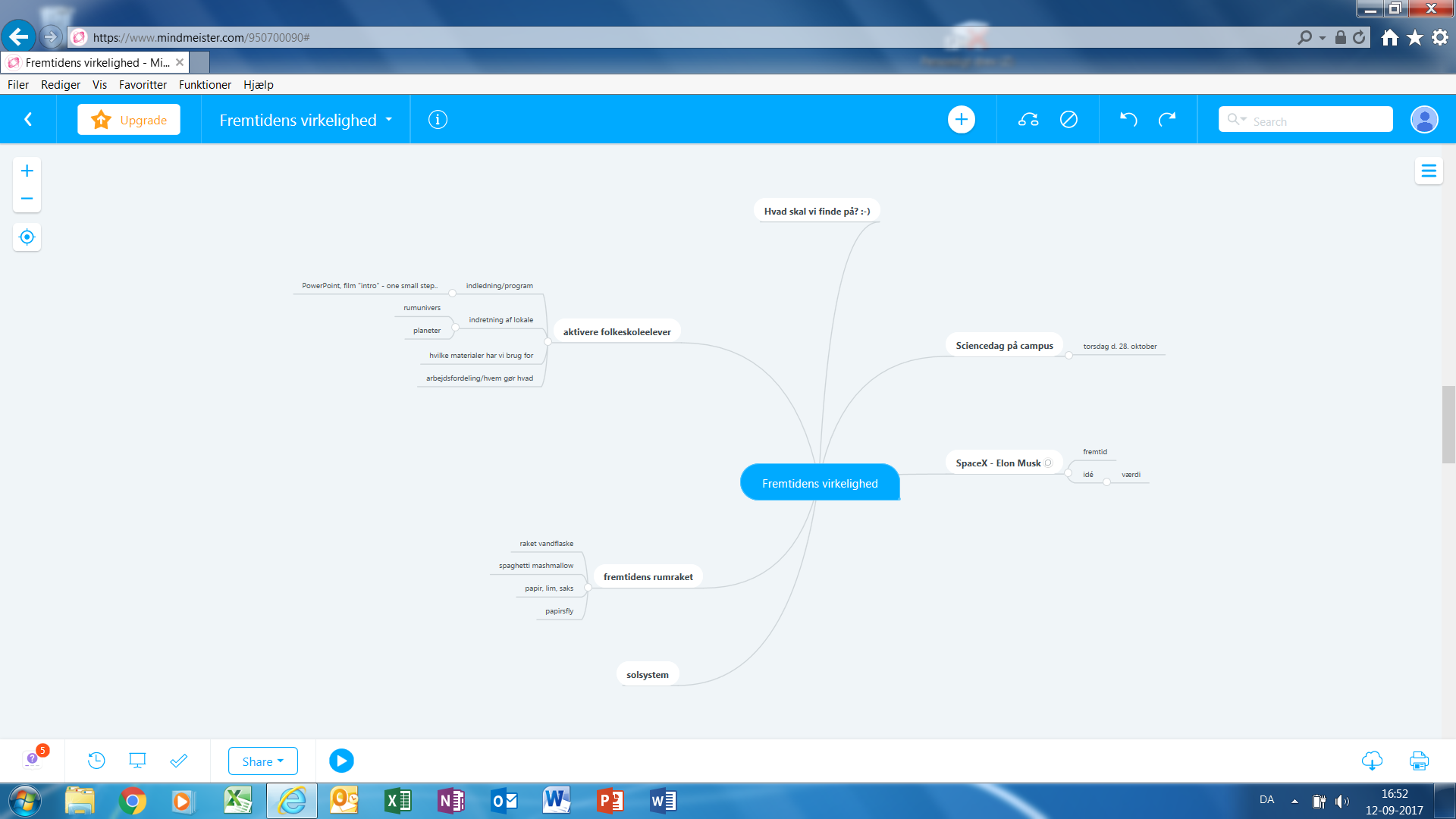